6 Hyvinvointivaltio huolehtii hyvinvoinnista
Muistiinpanot
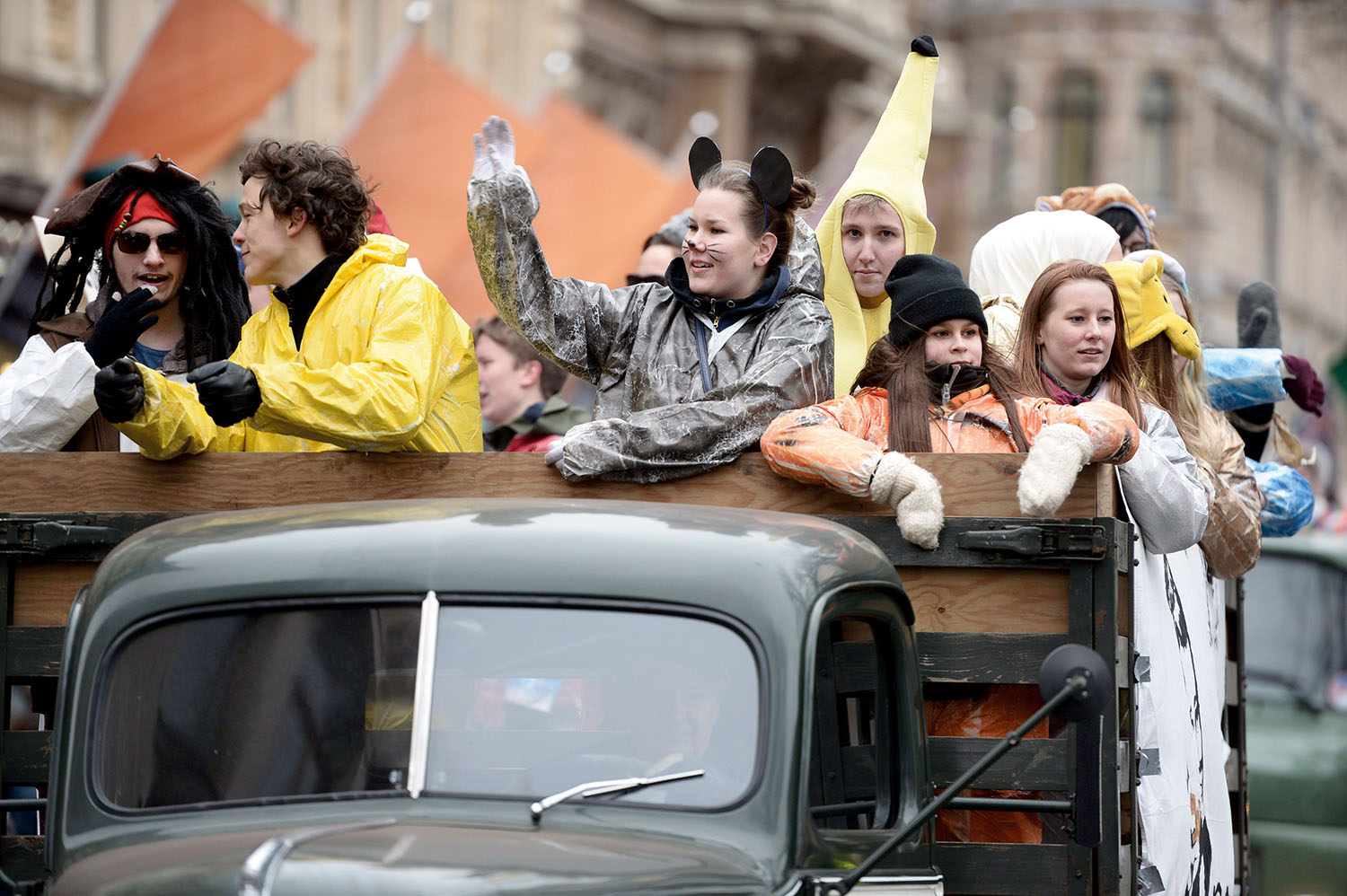 Mitä on hyvinvointi?
Elämänlaatu: se, miten tyytyväinen ihminen on omaan elämäänsä
Terveys: sairastavuus, kuolleisuus ja koettu terveys
Materiaalinen hyvinvointi: elinolot ja toimeentulo
Jotain muuta, mitä?
Hyvinvointivaltio
Yhteiskuntamalli, jossa valtion tehtävänä on taata kansalaisille turvallinen elämä sosiaalisten riskien varalta
Tuloerot ovat pieniä, syynä: 
tulonsiirrot eli julkisen vallan maksamat tuet, kuten lapsilisä
progressiivinen verotus
hyvinvointipalveluiden hinnoittelu
Toimeentulon jatkuvuus taataan sosiaalivakuutusten ja sosiaalihuollon kautta (= sosiaalipolitiikka)
Hyvinvointivaltion kehitys toisen maailmansodan jälkeen
Valtioiden resurssit suunnattiin sotateollisuudesta yhteiskunnallisten ongelmien ratkaisemiseen: warfare state  wellfare state
Uudistukset mahdollistuivat talouden tuottavuuden ja edullisen huoltosuhteen ansiosta
Hyvinvointivaltiomalleja on monenlaisia
Hyvinvointivaltiomallit
Liberaali eli ns. anglosaksinen malli
Sosiaalidemokraattinen eli ns. pohjoismainen malli
Konservatiivinen eli ns. keskieurooppalainen malli
Eteläeurooppalainen malli
Itäeurooppalaiset mallit: korporatistinen tai liberaali malli
Pohjoismainen hyvinvointivaltio
Julkinen sektori on laaja → julkiset menot ovat suuret → verotus on korkea
Tuloerot ovat pieniä
Politiikan tavoitteena universalismi = kaikille tasavertaiset mahdollisuudet
Suuret tulonsiirrot = julkisen vallan maksamat tuet, kuten lapsilisä